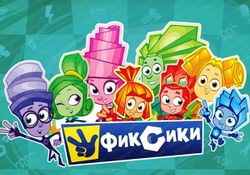 Цифровое оборудование, которое дети хотели бы видеть в детском саду.
Вопрос для детей: как бы и где они стали его использовать?
- Порисовать на столе песком и посмотреть, что получилось!
- Фотографировать ребят!
- Магнитофон, чтоб слушать песни и танцевать. Телефон, чтоб позвонить папе, написать смс бабушке!
- Фотографировать всё вокруг, записывать видео!
- Искать задания для школы, смотреть мультики, играть в игры, можно фотографировать и слушать музыку!
- Порисовать какие-нибудь предметы, персонажей из мультиков, придумать сказку!